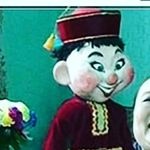 Муниципальное казенное дошкольное образовательное учреждение детский сад «Баир» п.Комсомольский  Республика Калмыкия
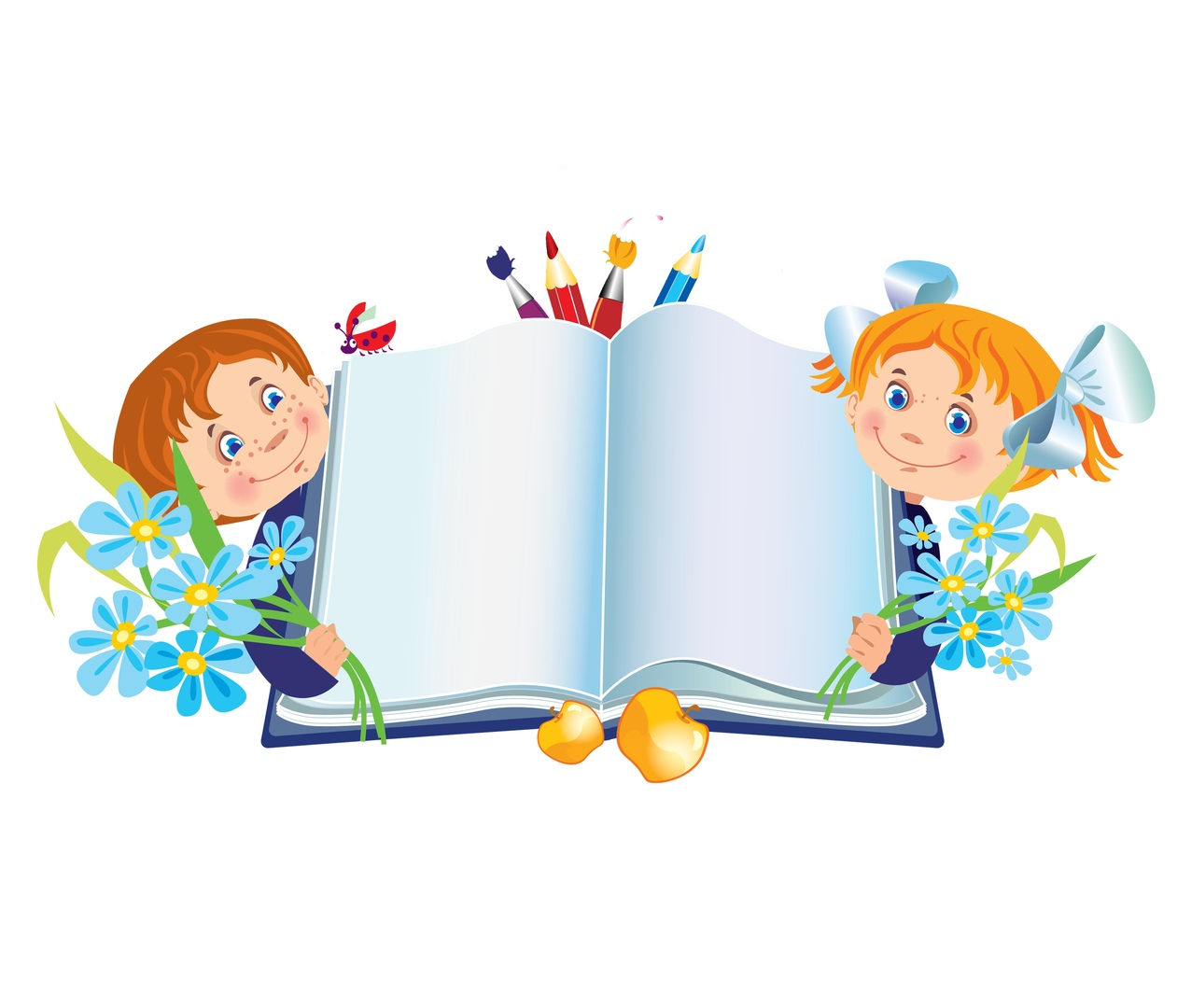 Здравствуйте, посетители и участники конкурса!Мы рады приветствовать Вас на публичной выставочной интернет - площадке Всероссийского конкурс-смотра«Лучшие детские сады Росии - 2024"
Муниципальное казенное дошкольное 
образовательное  учреждение
детский сад «Баир»  
    п.Комсомольский Республики Калмыкии 
 приглашает  всех познакомиться 
с нашим опытом работы!
    Приятного просмотра!
Муниципальное казенное дошкольное образовательное учреждение детский сад «Баир» п.Комсомольский  Республика Калмыкия
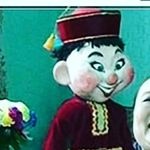 В калмыцкой степи, среди роскошных тюльпанов, 
есть «Маленькая страна», там дети резвятся, 
танцуют, поют… Там жизнь любви полна!












Детский сад, детский сад!
Малыши в «Баир» спешат!
      Детский сад – второй их дом!
Здесь тепло, уютно в нем!
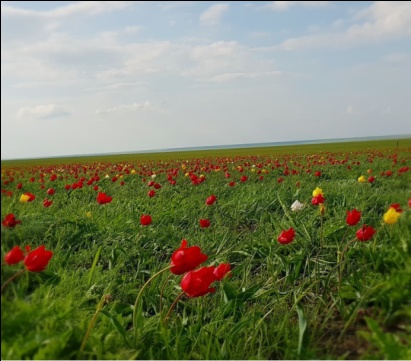 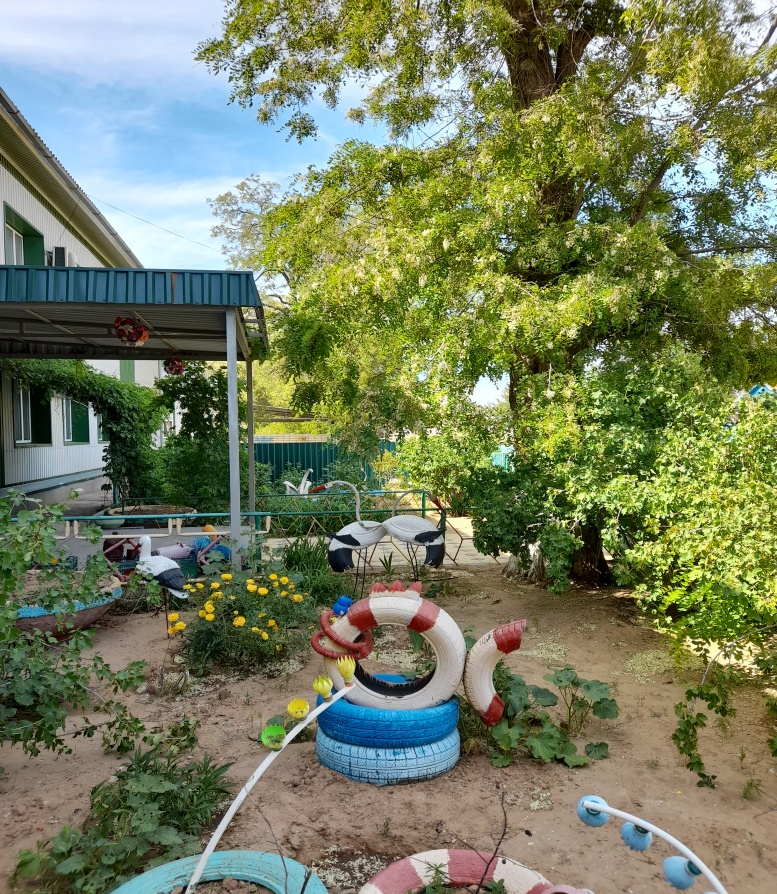 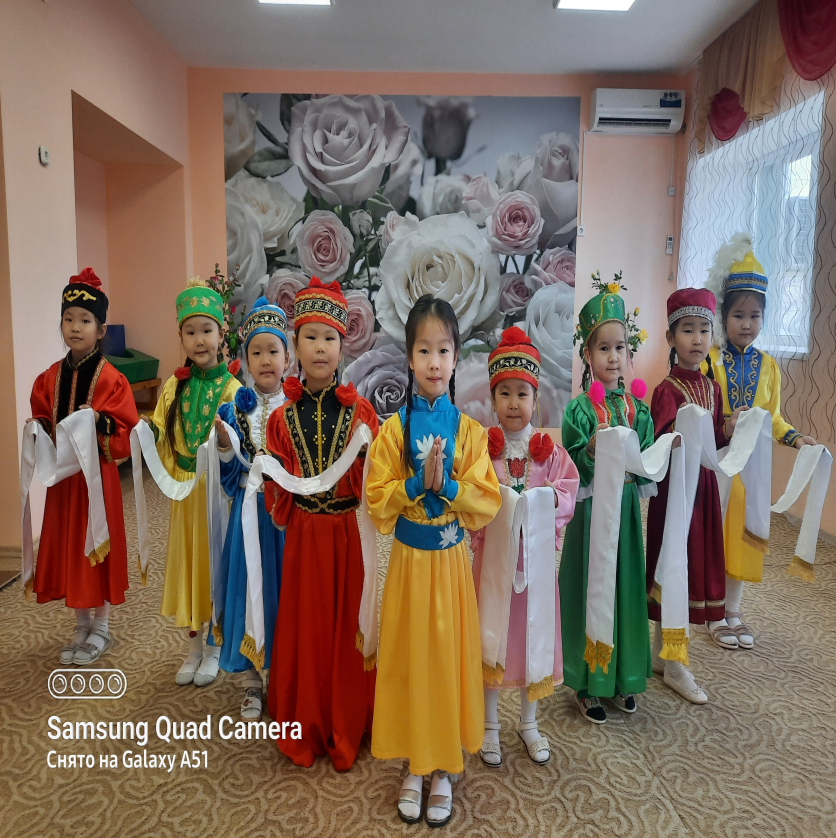 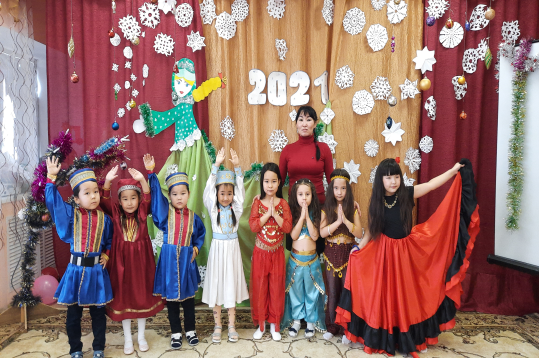 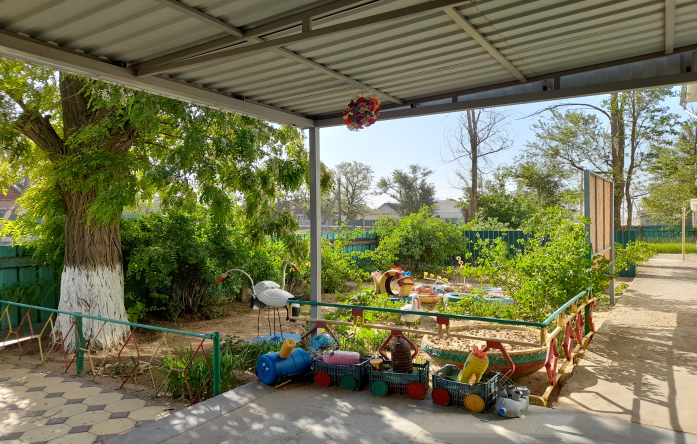 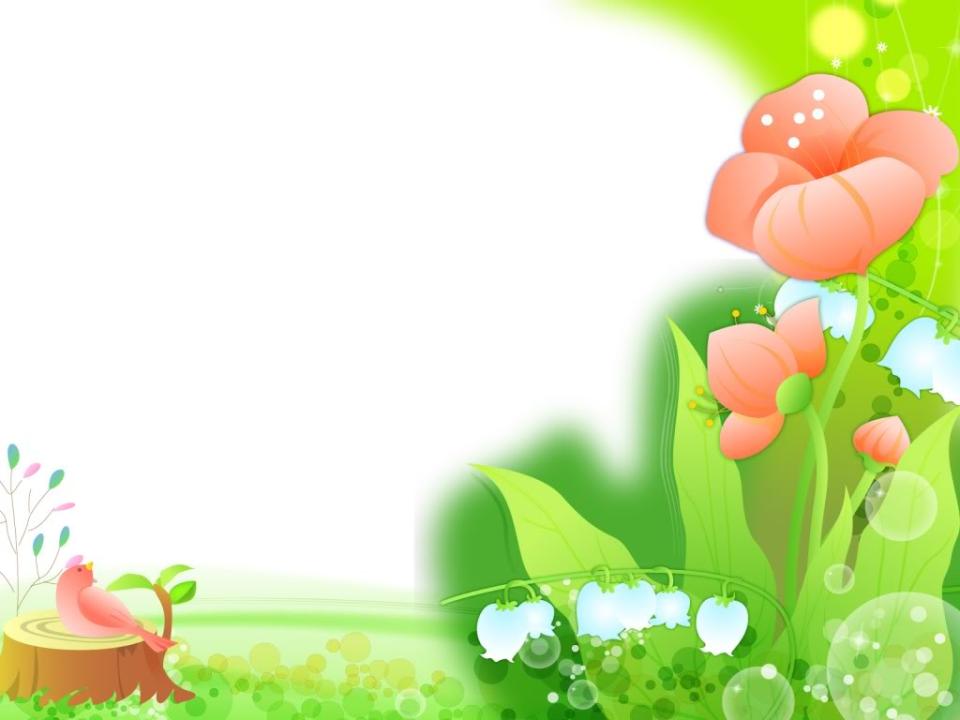 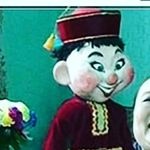 Основные сведения о  нашем детском садике
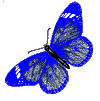 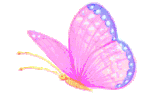 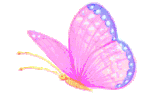 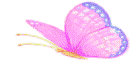 Наш детский сад функционирует с 1957 года. 
Капитальный ремонт – 2013 годуКоличество детей – 72 ребёнка.
В детском саду функционируют 5 групп.Количество сотрудников -22 человекаПедагогов - 14 человек
Заведующий: Шанкаева Байрта Александровна
Дошкольное учреждение работает в режиме пятидневной рабочей недели 
(с выходными днями - суббота и воскресенье) с 07:30 до 19:30 часов.
Расположен в центре п.Комсомольска. 
Адрес сайта организации: http://bair-kom.ru/
Телефон организации:8(847)-43-9-11-08Электронная почта организации:baircoms@mail.ru
Почтовый адрес: 359240 Республика Калмыкия 
Черноземельский район п. Комсомольский 
 ул.Ленина дом 56
Площадь детского сада: 3642  кв.м
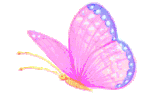 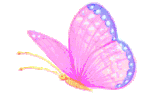 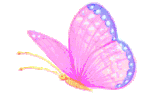 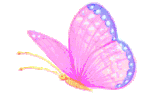 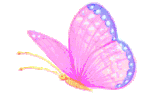 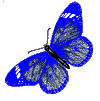 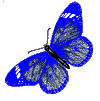 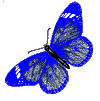 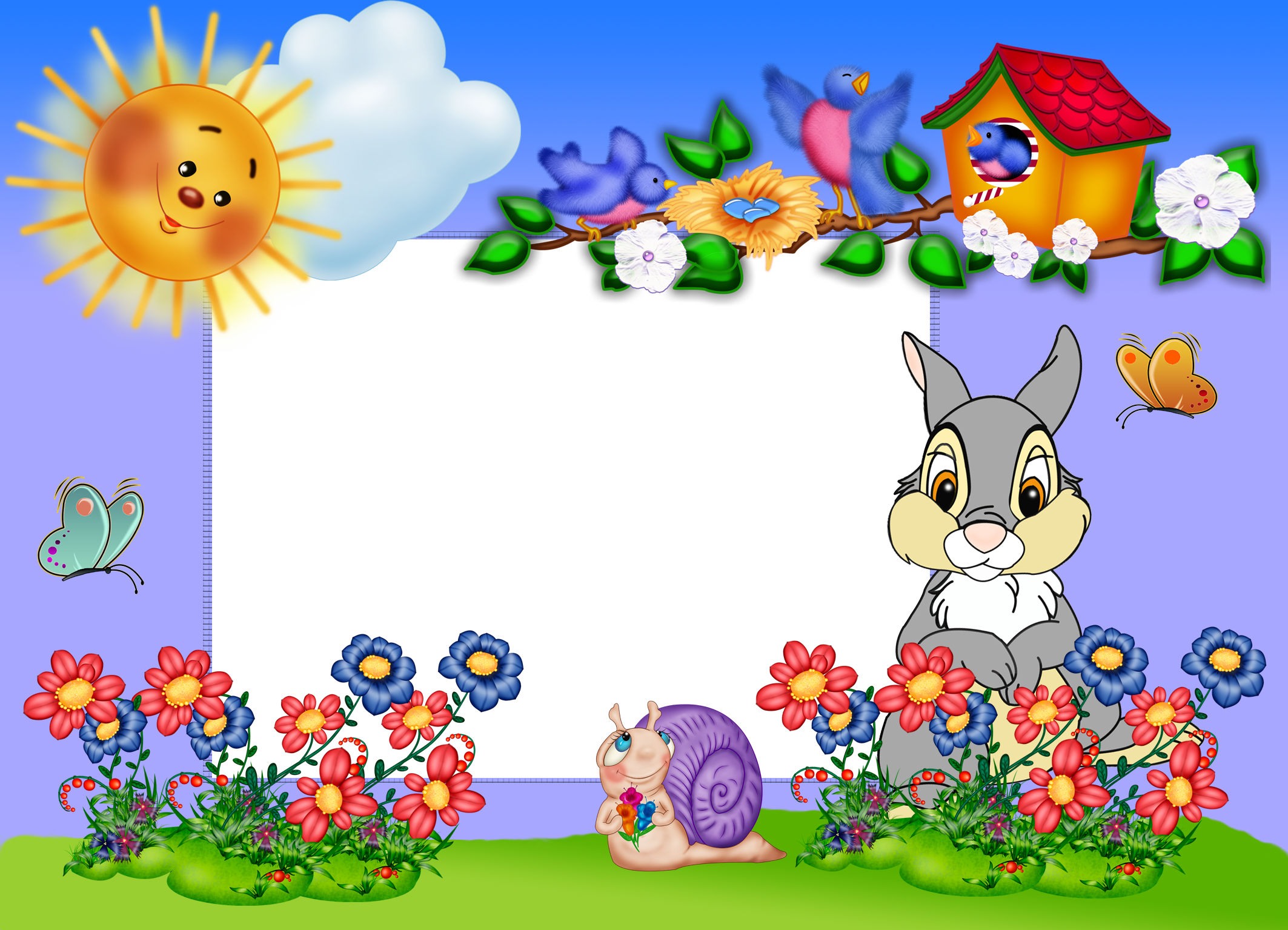 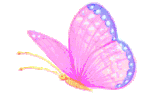 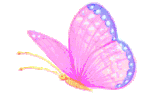 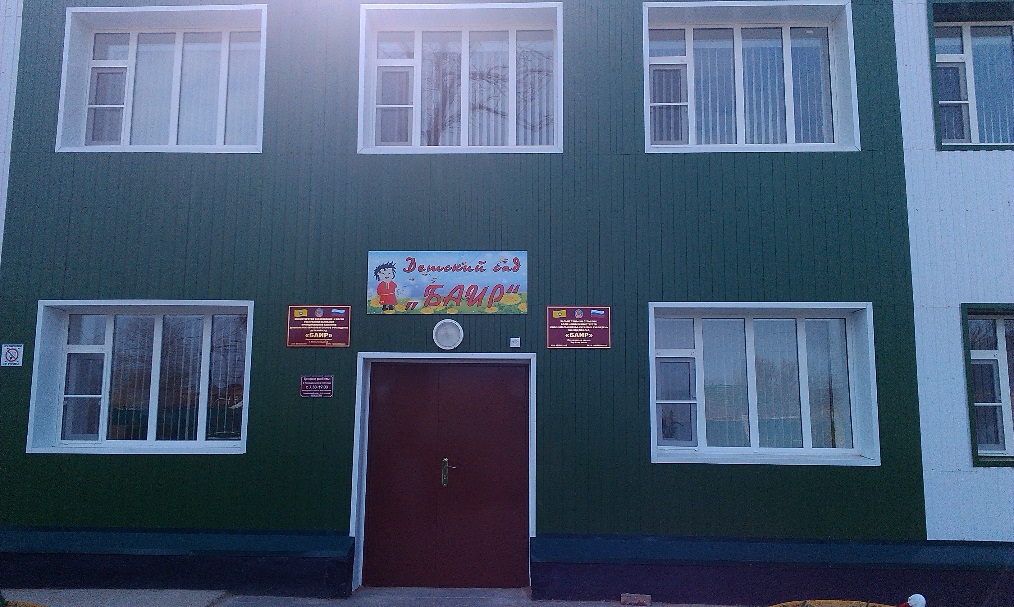 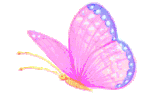 Рады сотрудничеству !
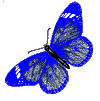 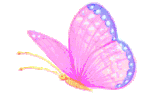 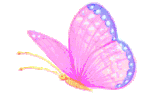 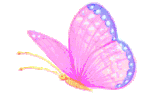 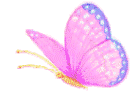